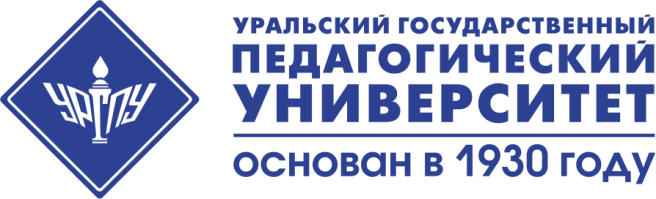 «Возможности химической лаборатории 
университета для организации 
исследовательской деятельности школьников»
Барышникова Е.Л.
Сулейманова Н.А.
Абрамова Н.Л.
Грачёв С.В.
Исследовательская деятельность школьников
В основе – проблемное обучение
Развитие творческих способностей
Опора на жизненный опыт
Значимые проблемы – высокая мотивация
Самостоятельная поисковая активность
2
Уральский государственный педагогический университет | USPU.RU
Исследовательская деятельность школьников
Навыки экспериментальной работы
Индивидуальные и групповые проекты
Профориентация
Связь школы и университета
3
Уральский государственный педагогический университет | USPU.RU
Аналитическое оборудование
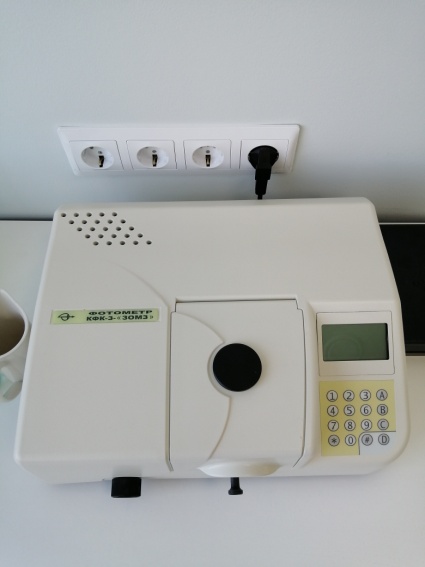 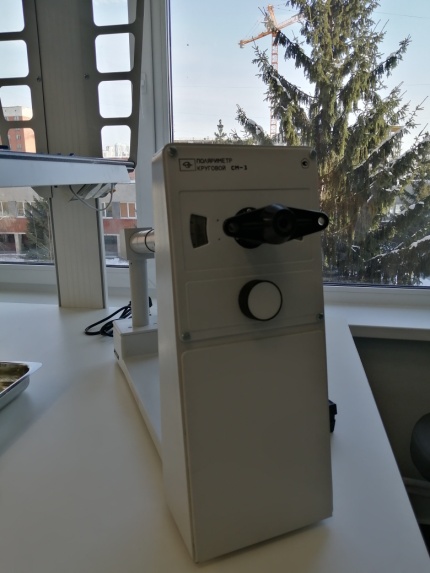 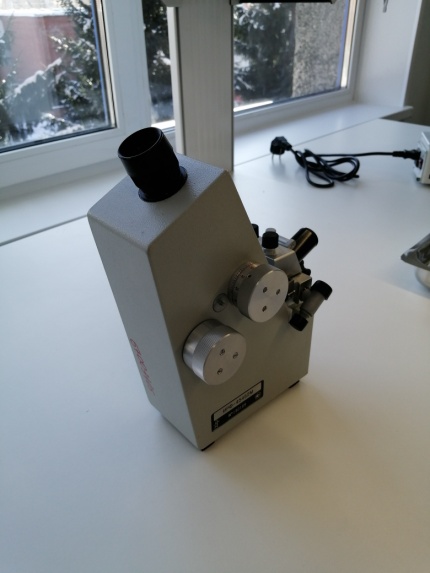 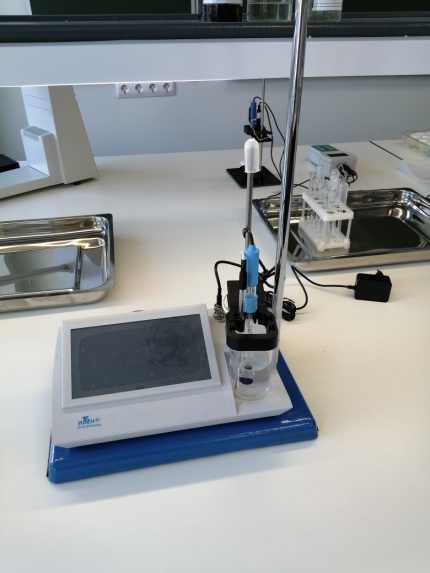 4
Уральский государственный педагогический университет | USPU.RU
Разновидности химического эксперимента
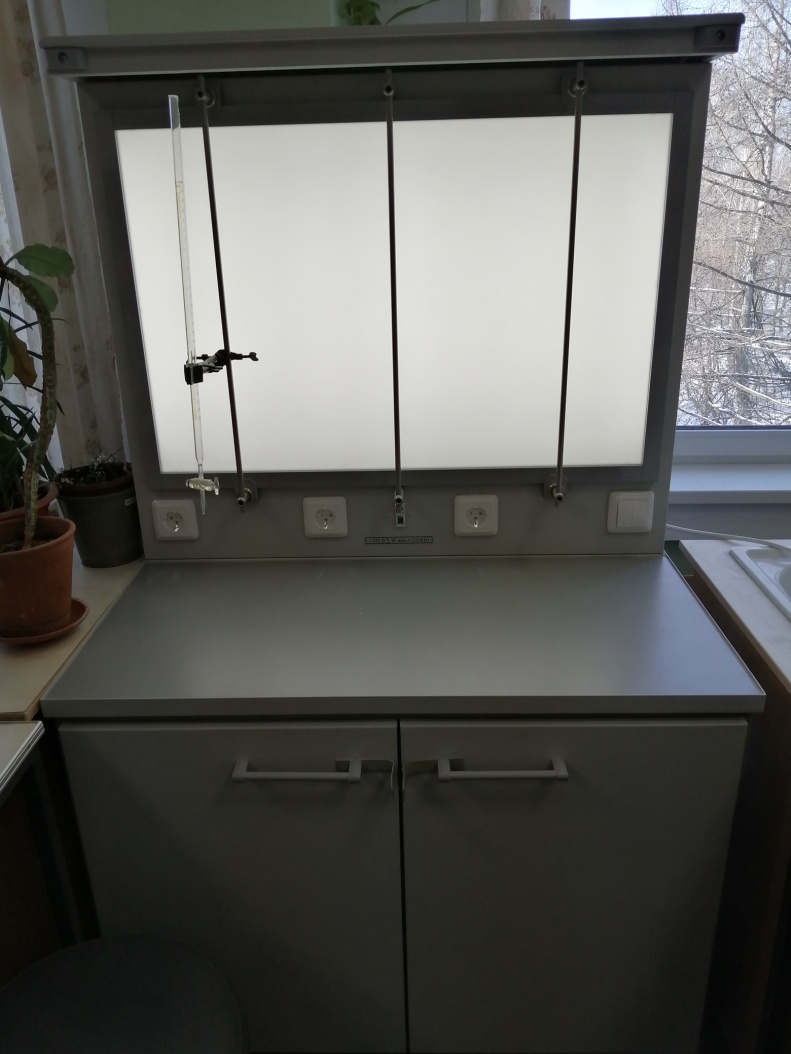 Уральский государственный педагогический университет | USPU.RU
5
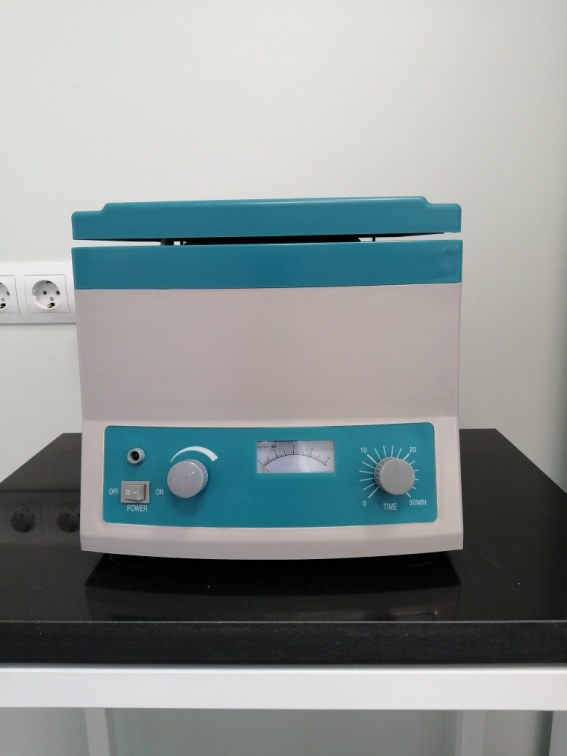 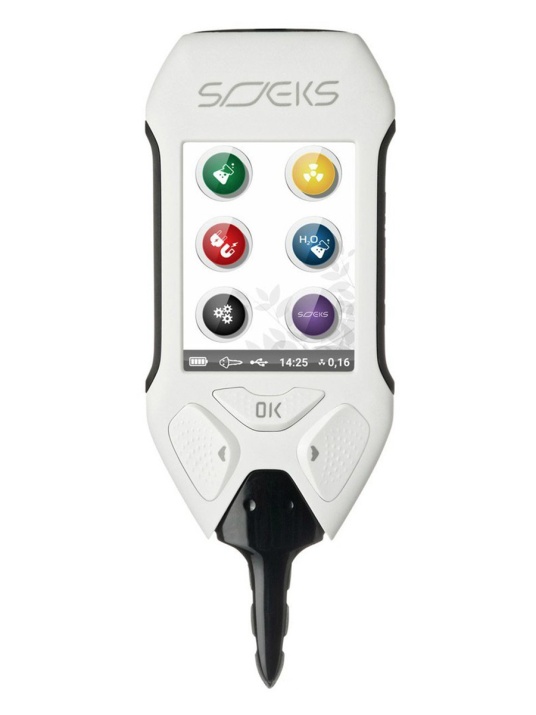 6
Уральский государственный педагогический университет | USPU.RU
Дистанционные технологии
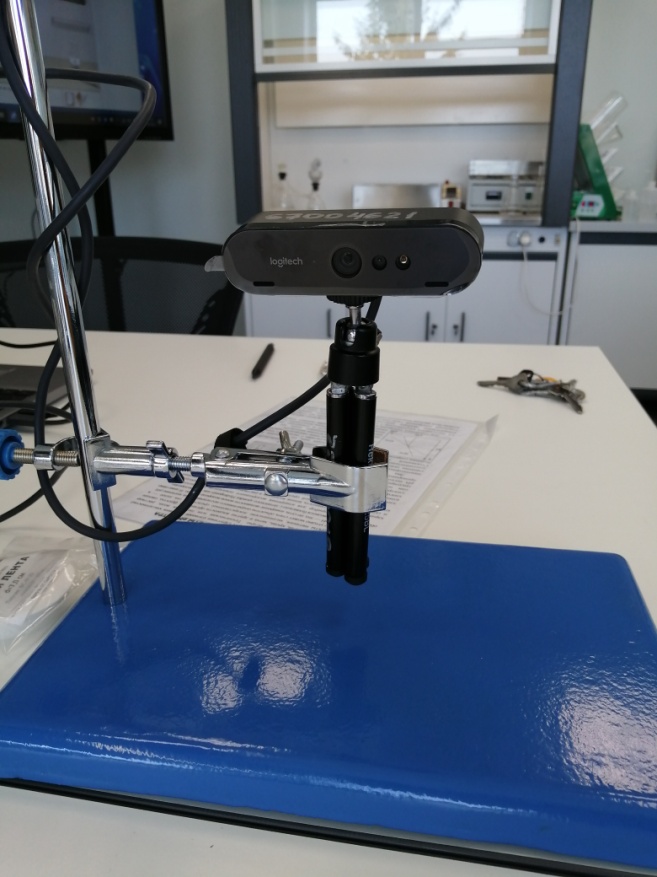 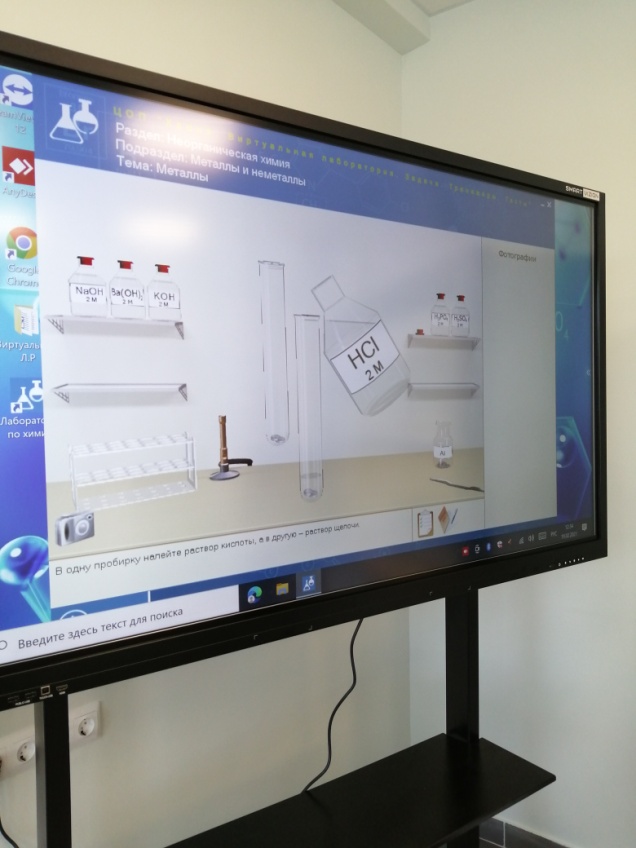 7
Уральский государственный педагогический университет | USPU.RU
Химическая лаборатория университета – это:
Современное оборудование для учебных и научных исследований
Методические семинары, мастер-классы
Обмен опытом, обучение и переподготовка педагогов
Дистанционное обучение в реальном времени
Уральский государственный педагогический университет | USPU.RU
8